Общекорпоративные проекты ГК Росатом 2017г.
Ценности Госкорпорации Росатом
2
Нормативные правовые акты
Указ Президента Российской Федерации 7 мая 2012 года № 596 «О долгосрочной государственной экономической политике»
Указ Президента Российской Федерации от 7 мая 2012 года N 597 «О мероприятиях по реализации государственной социальной политики» 
Указ Президента Российской Федерации 7 мая 2012 года N 601 «Об основных направлениях совершенствования системы государственного управления»
Послание Президента Федеральному собранию (декабрь 2016г.)
Поручение Президента РФ от 12.10.2016 №Пр-1986, поручение правительства РФ от 20.10.2016 №ДК-П-12-6296 (О мониторинге учреждений Культуры)
Федеральный закон «О стратегическом планировании в Российской Федерации» от 28.06.2014 N 172-ФЗ
Распоряжение правительства Российской Федерации от 31 января 2017 года №147-р «Об утверждении целевых моделей упрощения процедур ведения бизнеса и повышения инвестиционной привлекательности субъектов Российской Федерации»
Минстрой России. Приоритетный проект «Формирование комфортной городской среды 2017-2020гг»
3
«Слава Созидателям!» Итоги 2016 года.
Уникальный патриотический проект, стартовал в 2016 году;
 
Состоялся на всех «атомных» территориях;

Широкая поддержка всех слоев населения;

Большой общественный резонанс.
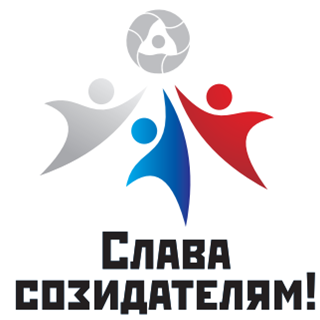 4
Затраты и результат
5
Цели и задачи проектов
6
Слава Созидателям 2017
Итоги 2016
Результаты 2017
«Тонкая настройка»
Проект признан.
Может (должен) стать муниципальной практикой.
Участники 2016
1. Признанная мунпрактика
2. ГСР (вовлечение населения)
3. Повышение «атомного» патриотизма
4. Положительный имидж ОМСУ
«Докрутка» сигнала
Ресурс!!!
Касание населения порядка 3-5 %
Вовлечение
7
Слава Созидателям 2017
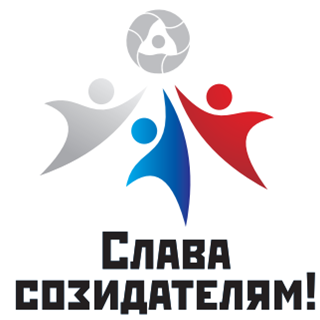 …«В основе всей нашей системы образования должен лежать фундаментальный принцип: каждый ребёнок, подросток одарён, способен преуспеть и в науке, и в творчестве, и в спорте, в профессии и в жизни»… 		В.В.Путин, Послание Федеральному Собранию, 2016г.
8
Типовая дорожная карта
9
План-график проведения конкурса
10
Слава Созидателям в контексте ГСР.
Сообщество Гражданин Страны Росатом
Снижение уровня социальных рисков в 2017-2019 годах.
11
Спасибо за внимание!
12